1
2
3
attualissimo
4
Jean Baudrillard
5
GLI OGGETTI SONO AL CENTRO DELLA VITA
6
Il superfluo mi è necessario come il respiro
-D’Annunzio-
7
8
Il paradiso del consumatore: dove i sogni diventano realtà
9
RIFLETTERE O REAGIRE?
10
Jean Baudrillard
11
attualissimo
12
Rolling Tassone
13
14
15
DAVID BOWIE 
&
JEAN BAUDRILLARD
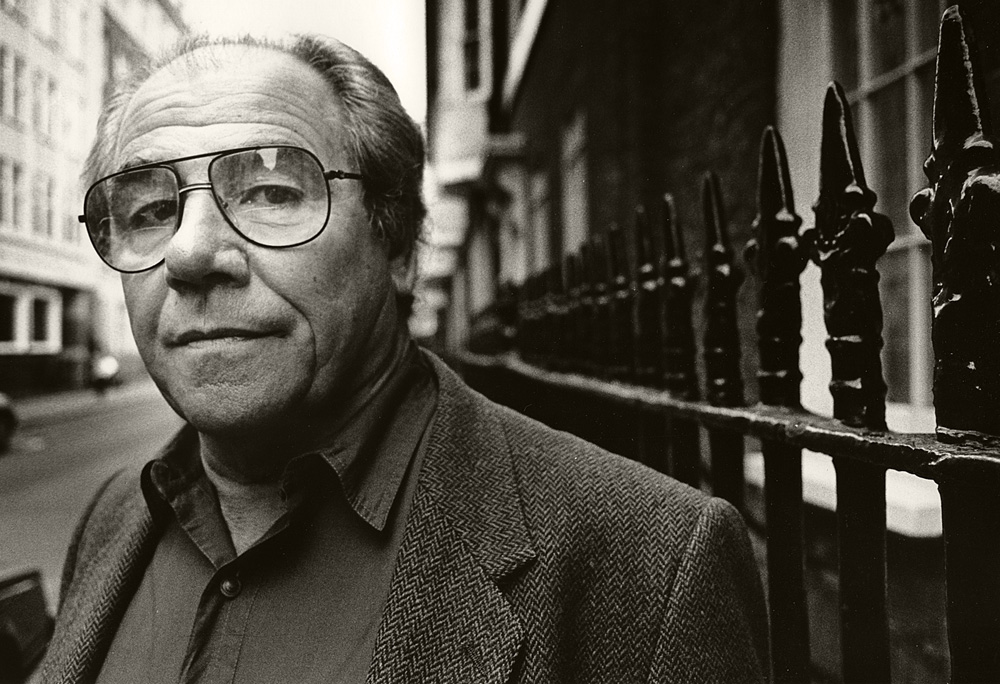 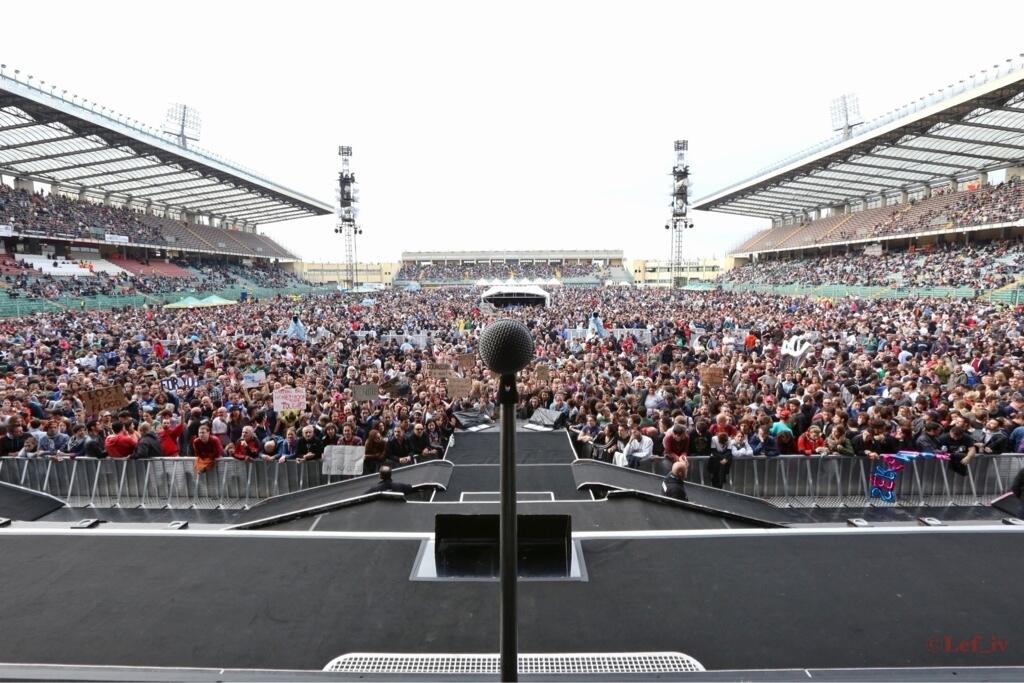 È INUTILE STARE A PARLARE DI “SELF-MADE MAN”
È IL SISTEMA CHE CREA
IDOLI A PROPRIO PIACIMENTO
16
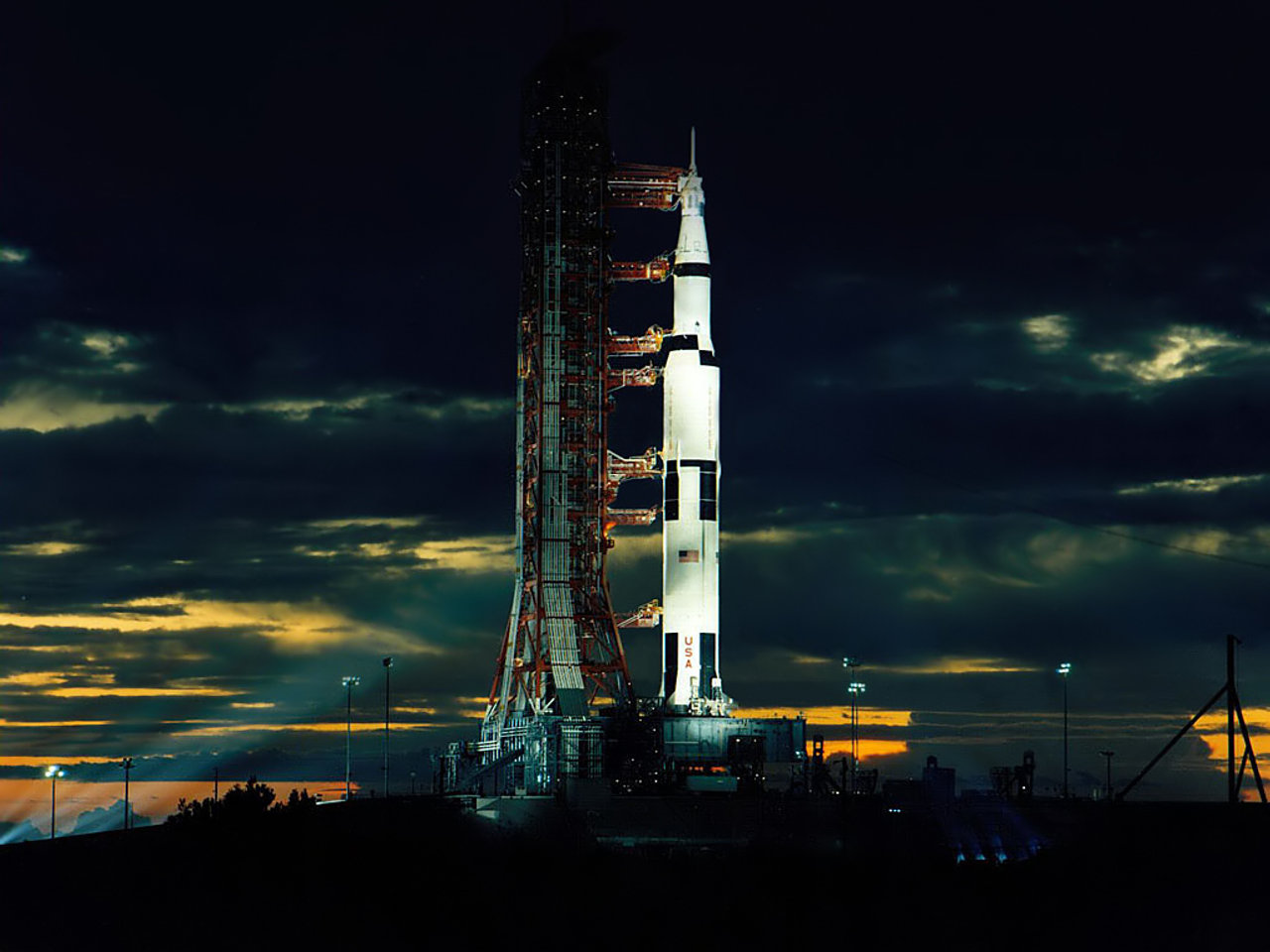 OGNI INFORMAZIONE POLITICA, STORICA, CULTURALE O MUSICALE PUO’ ESSERE COMPLETAMENTE ATTUALIZZATA, VALE A DIRE DRAMMATIZZATA IN MODO SPETTACOLARE  A SECONDA DEL PERIODO STORICO
17
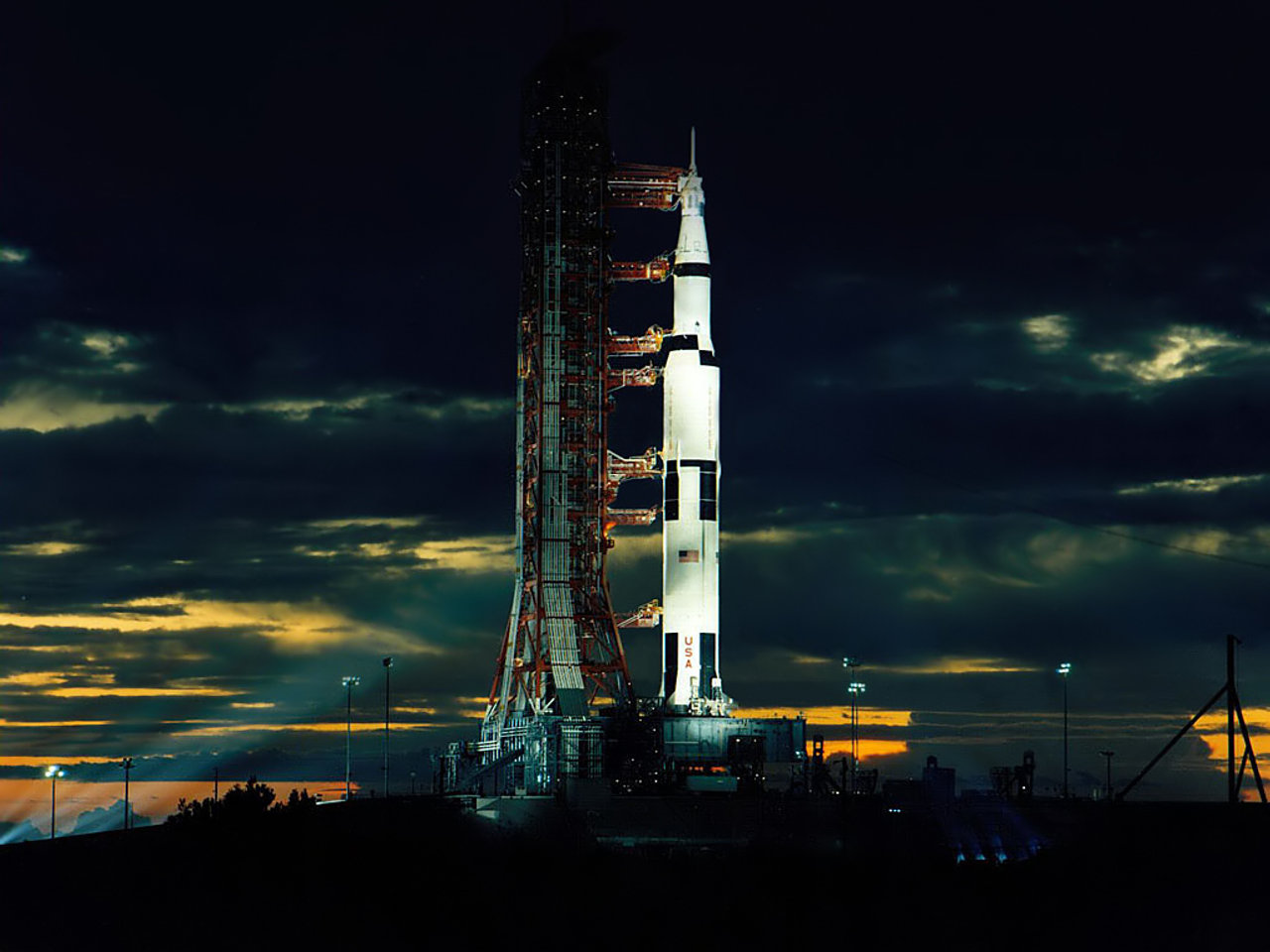 OGNI INFORMAZIONE POLITICA, STORICA, CULTURALE O MUSICALE PUO’ ESSERE COMPLETAMENTE ATTUALIZZATA, VALE A DIRE DRAMMATIZZATA IN MODO SPETTACOLARE  A SECONDA DEL PERIODO STORICO
LA BBC TRASMISE “SPACE ODDITY” DI BOWIE DURANTE I SERVIZI DEDICATI ALL’ALLUNAGGIO DEL ‘69 E DA ALLORA LA CANZONE È STATA SEMPRE PRESENTE NEI SERVIZI E NEI DOCUMENTARI SULLE ESPLORAZIONI SPAZIALI
18
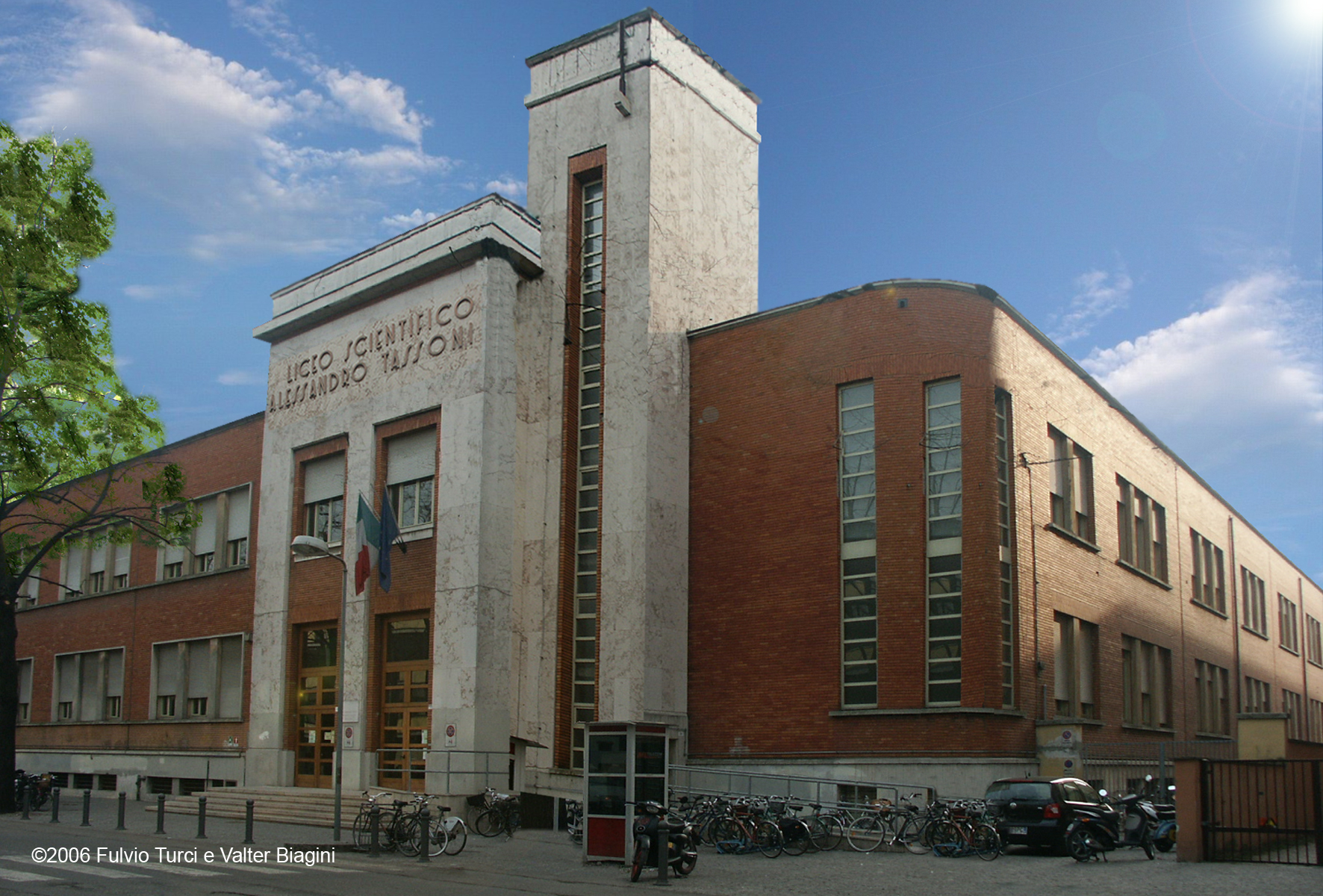 19
20
21
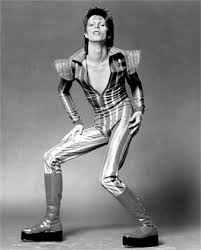 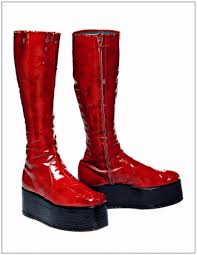 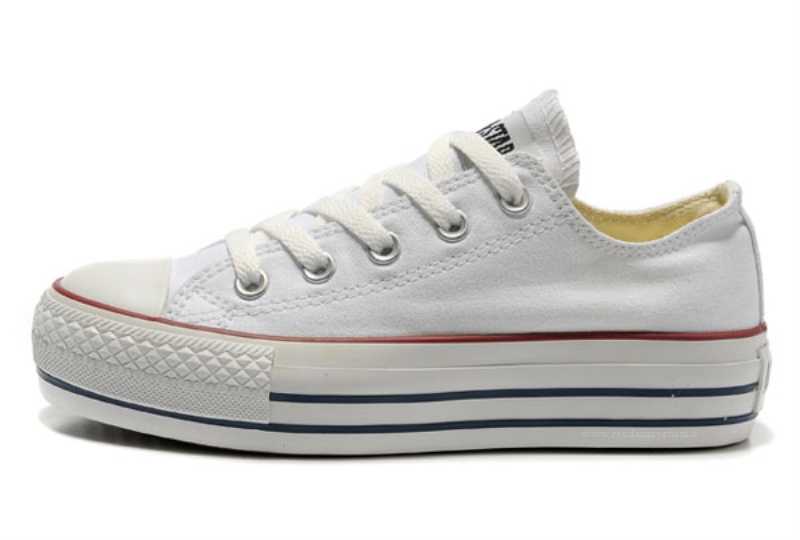 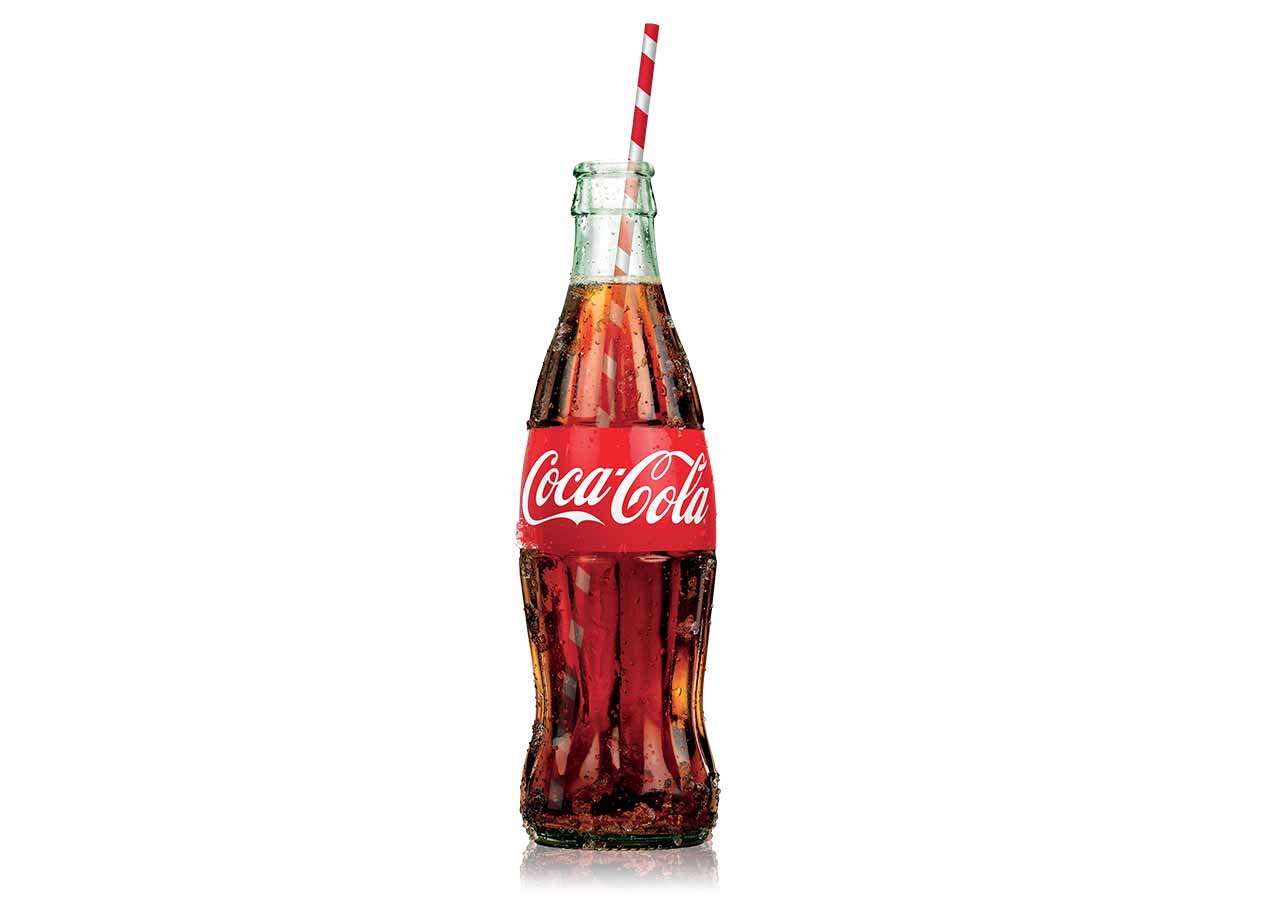 22
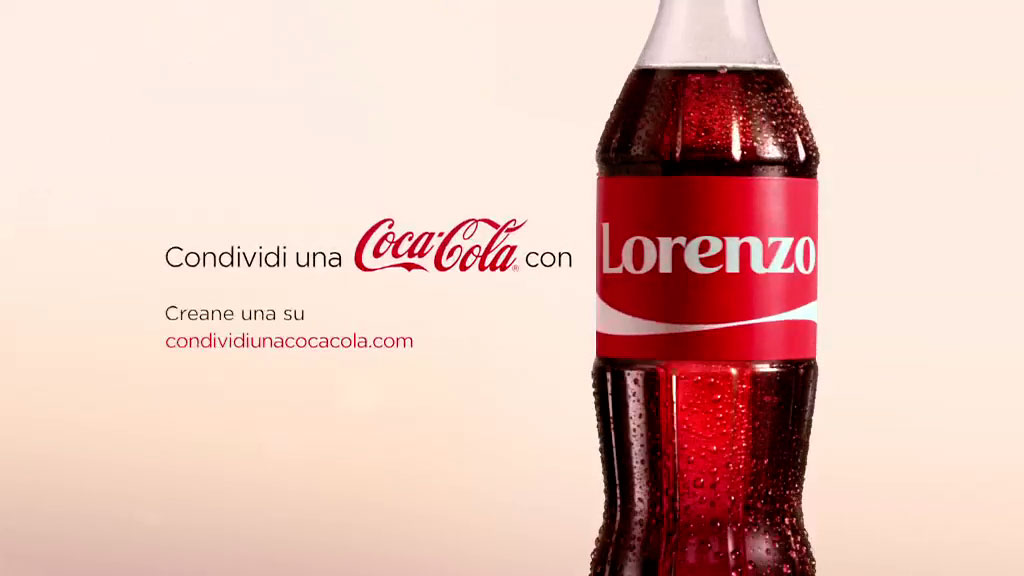 23
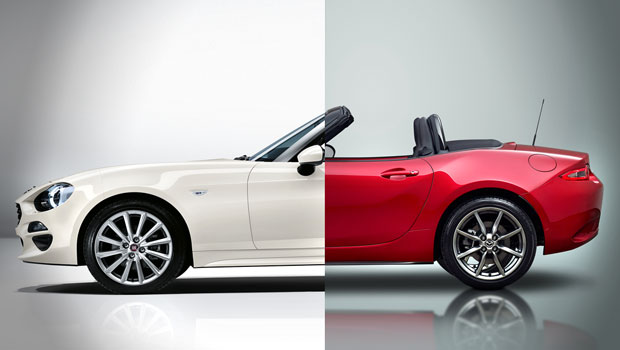 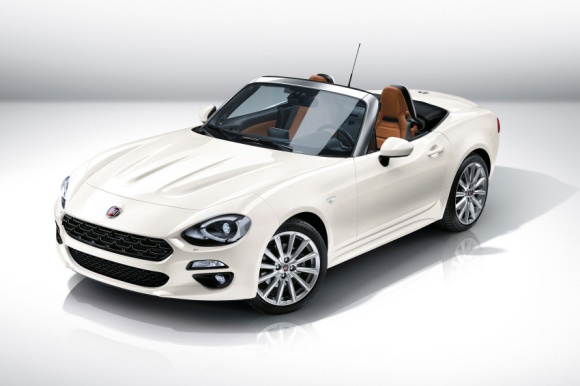 24
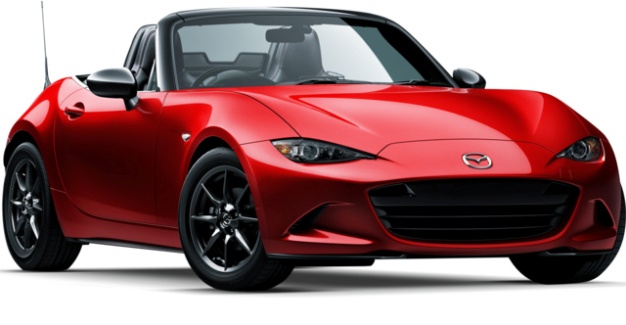 IL CULTO DELLA DIFFERENZA SI FONDA SULLA PERDITA DELLE DIFFERENZE
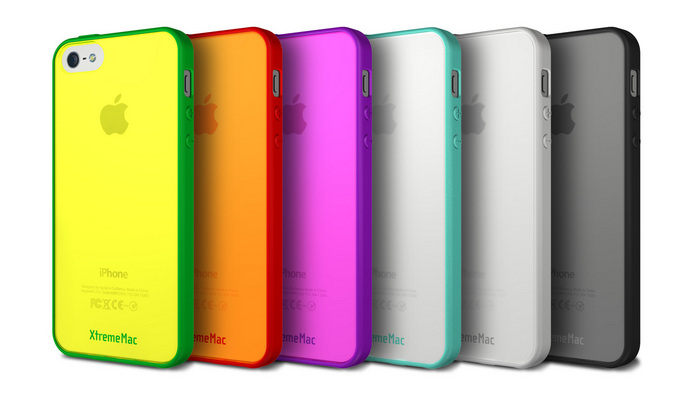 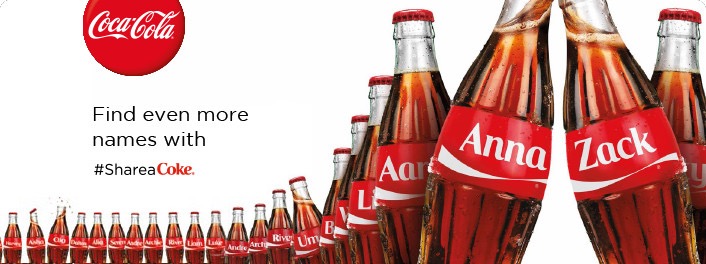 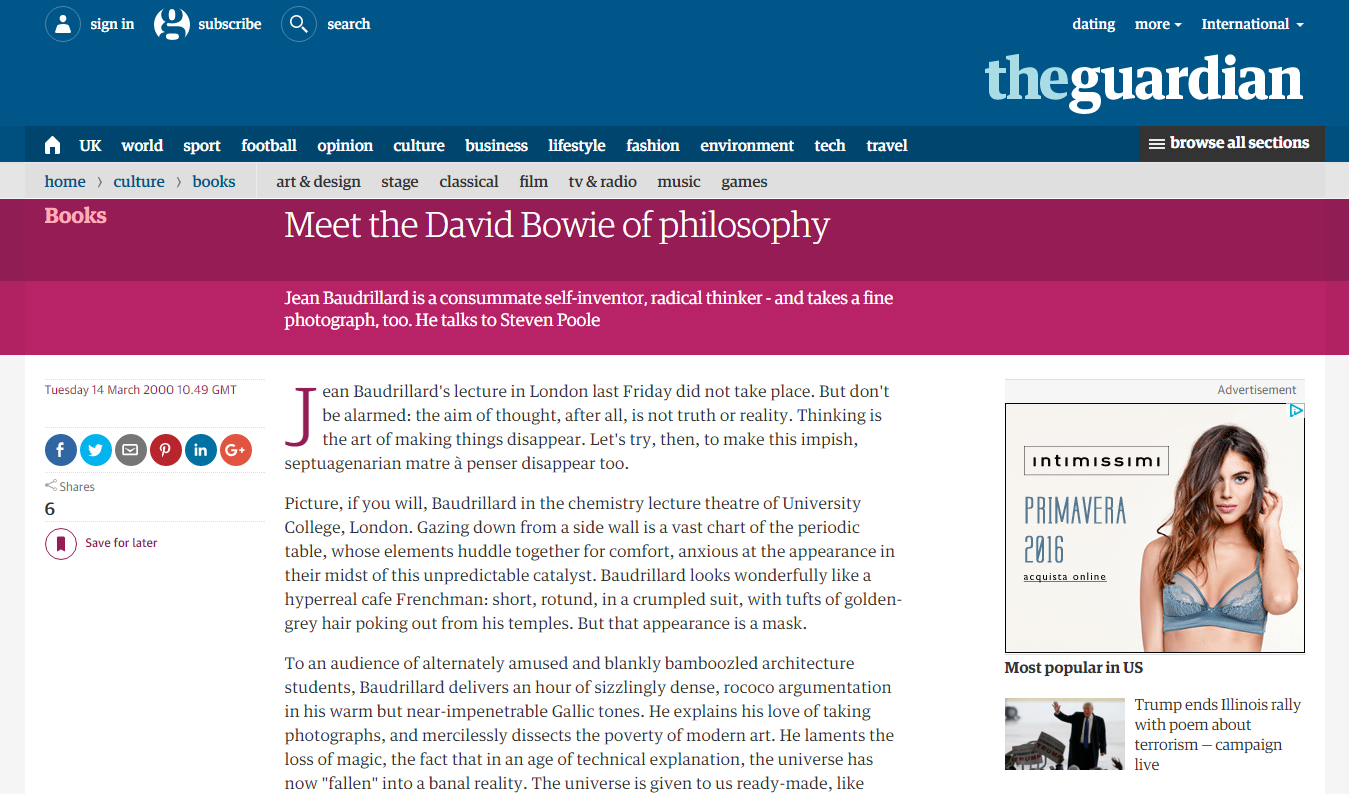 25
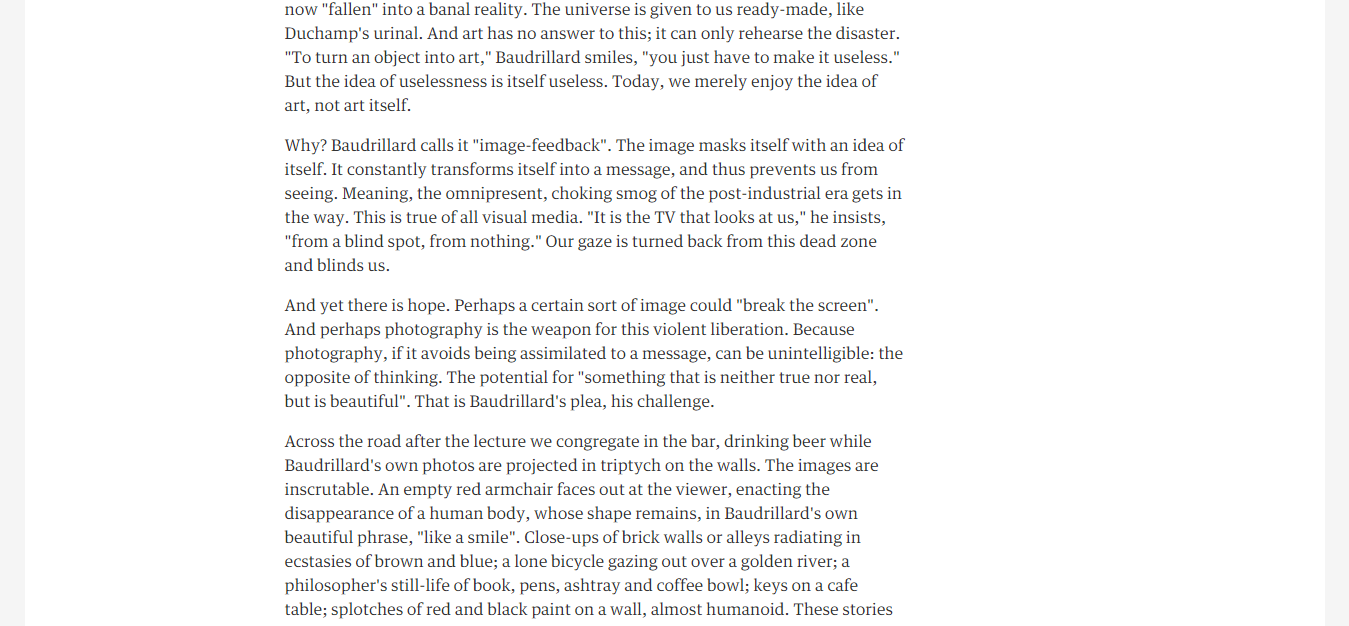 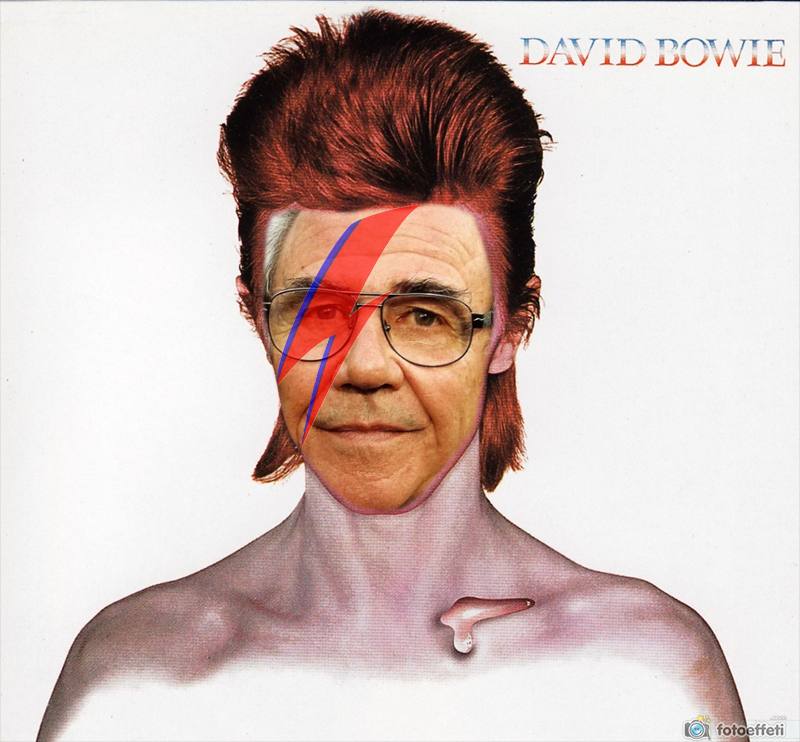 26
#SocietàDeiConsumi
27
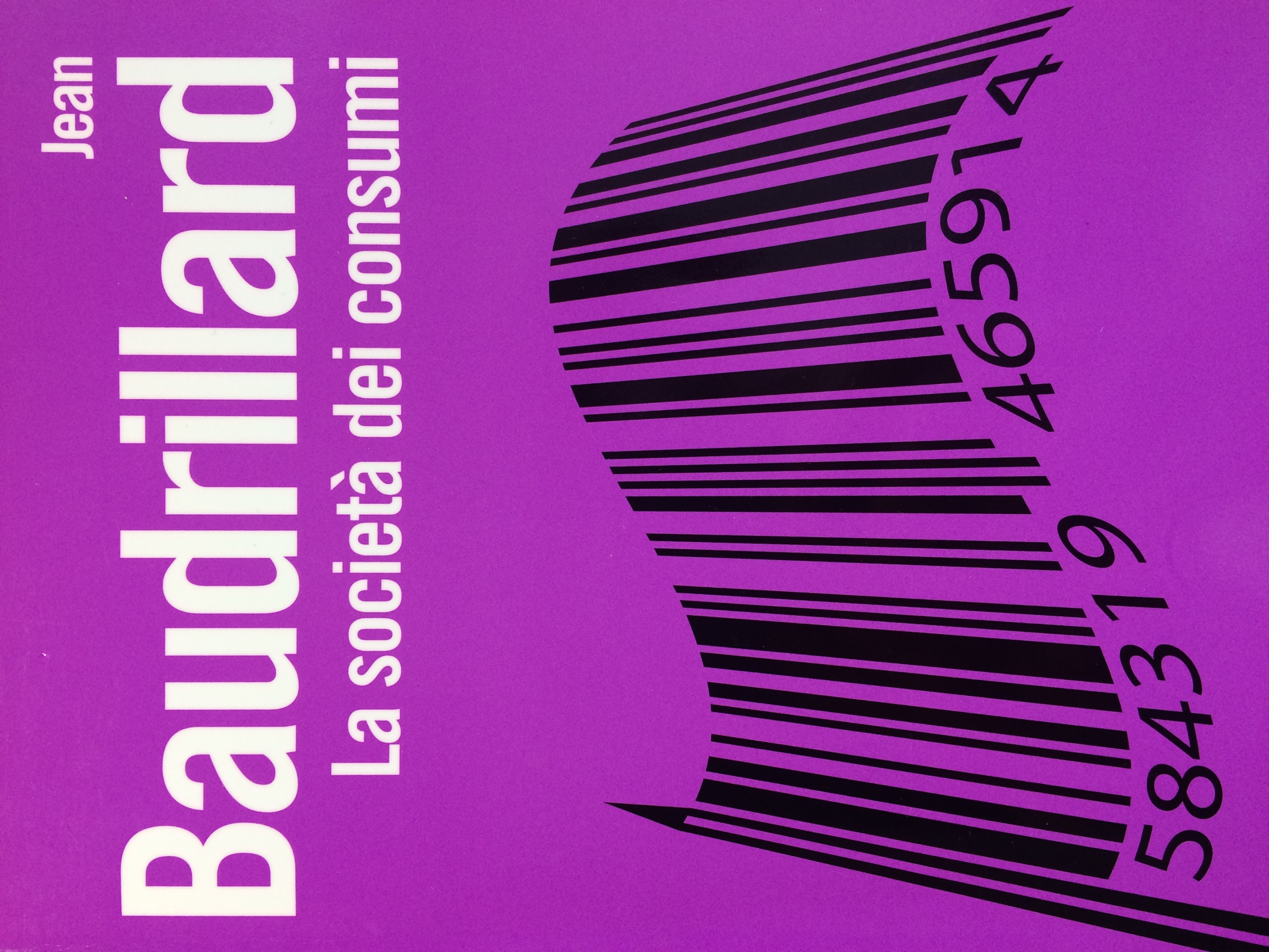 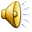 28